Irvine Invitae Site-specific EHS Training
Irvine EHS
This training is an addendum to Invitae’s All-Company EH&S Training Program.

The purpose of this presentation is to provide Irvine-specific safety information including:
Evacuation maps
Emergency Contact Information
Evacuation Maps:  310 Goddard
Evacuation Maps:  300 Goddard
Evacuation Assembly Area
Emergency Contact Information
Posted Information
Evacuation maps and contact information is posted in each building for easy access.
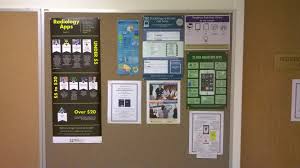 EHS Policies and Procedures
Irvine-specific EHS Policies and Procedures are located in MediaLab.

If you need copies of San Francisco documents, please contact:
Frances McKelvey frances.mckelvey@invitae.com
	or 
Caroline Cook caroline.cook@invitae.com
Safety Data Sheets (SDS)
SDS hard copies are located in the receiving area of the laboratory.

Electronic copies are available on the laboratory shared drive under Health and Safety
Questions?
If you have any questions, please contact:

Lori Drugan   818-521-2149
Frances McKelvey   760-696-2705
Paul Interieri   650-213-2045